Chào các em học sinh thân mến!
XIN CHÀO CÁC EM ĐẾN VỚI TIẾT HỌC MĨ THUẬT 8
Môn Mĩ Thuật
Lớp 8
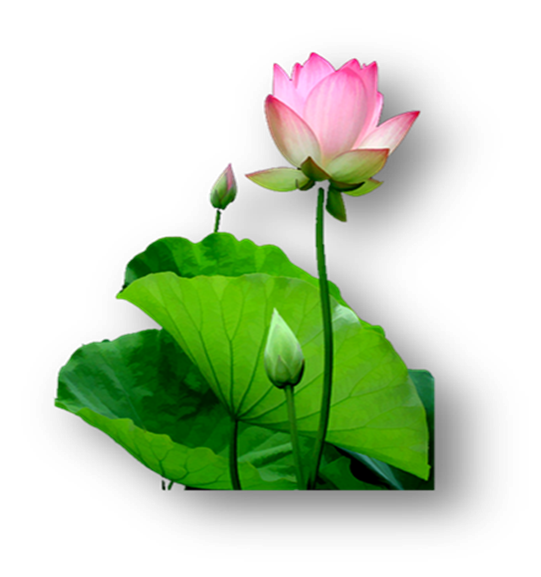 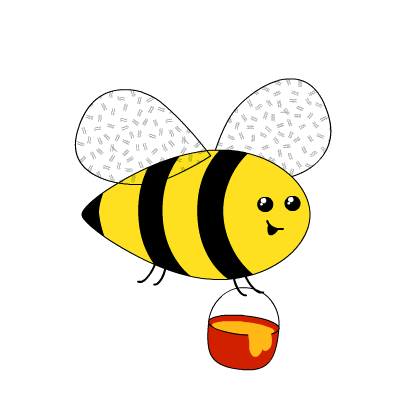 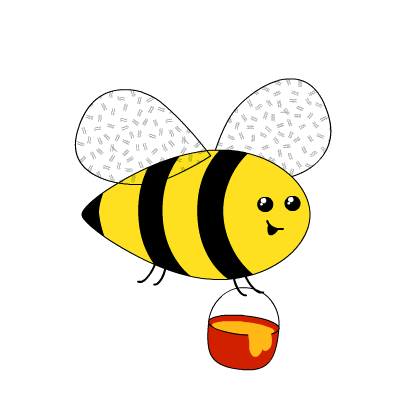 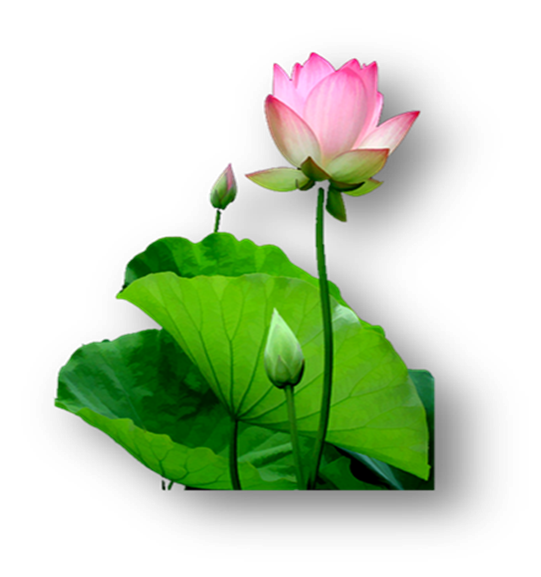 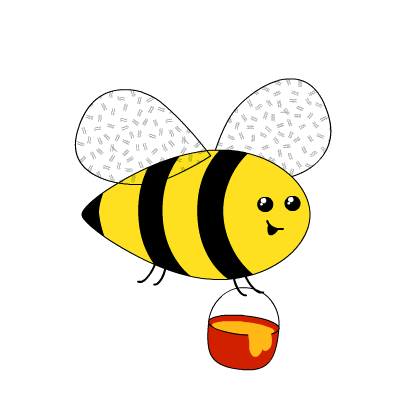 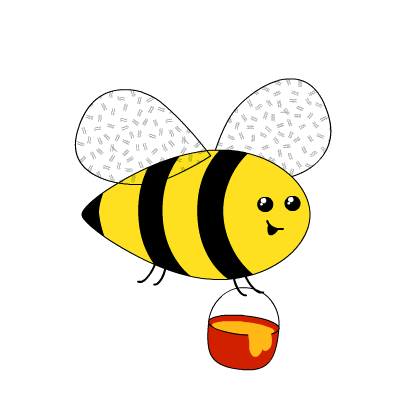 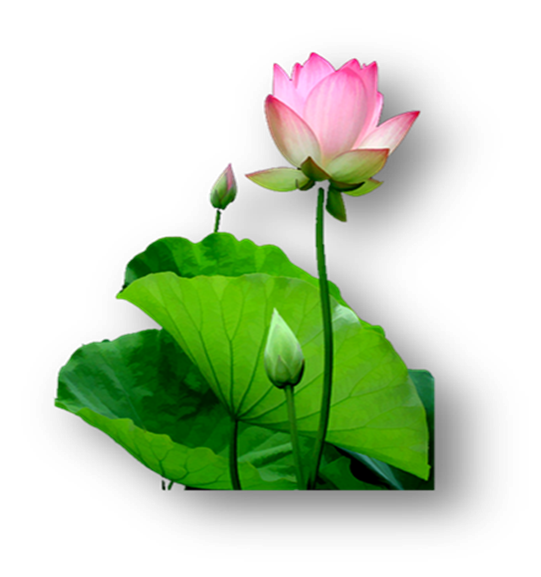 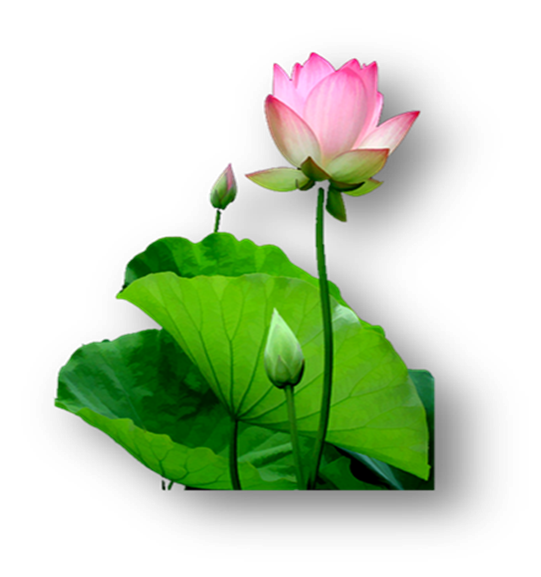 Người thực hiện
Đặng Văn Nga
CHỦ ĐỀ
NGHEÄ THUAÄT HIEÄN ĐAÏI VIỆT NAM
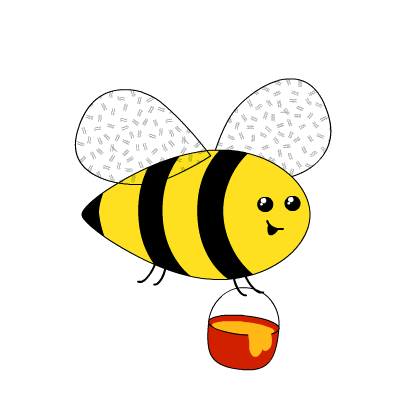 Bài 5: Nét đẹp trong tranh lụa của họa sĩ Nguyễn Phan Chánh
THỜI LƯỢNG: 2 TIẾT
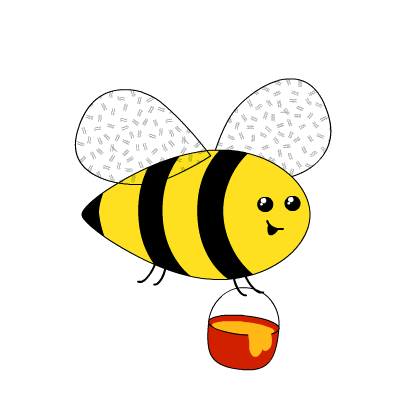 Cấu trúc bài học:
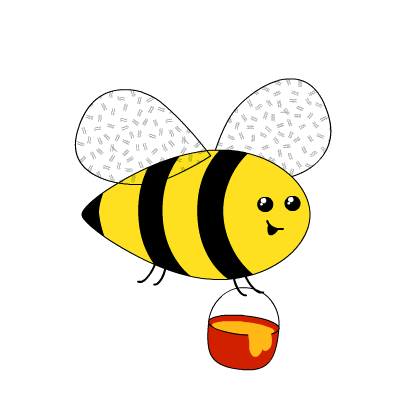 1. Quan sát – nhận thức về tranh lụa của họa sĩ Nguyễn Phan Chánh.
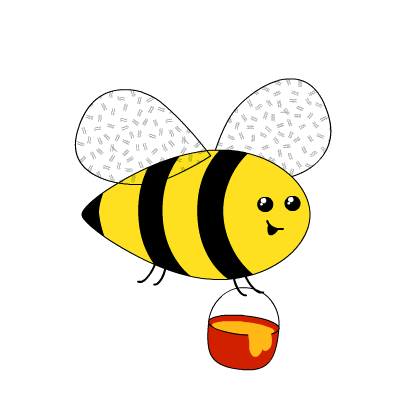 2. Cách vẽ mô phỏng tranh lụa bằng màu nước.
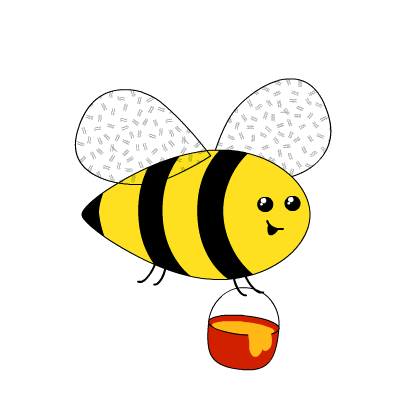 3. Vẽ mô phỏng tranh lụa của họa sĩ Nguyễn Phan Chánh.
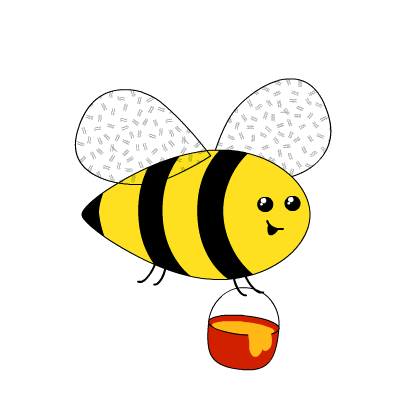 4. Trưng bày sản phẩm và chia sẻ.
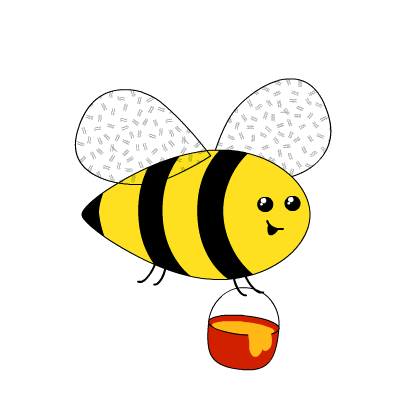 5. Tìm hiểu về tranh lụa hiện đại Việt Nam.
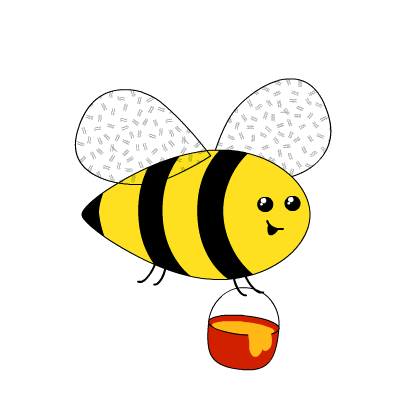 1. Quan sát – nhận thức về tranh lụa của họa sĩ Nguyễn Phan Chánh
Quan sát và đọc thông
 tin để tìm hiểu vài nét 
khái quát về tác phẩm 
và tác giả 
Nguyễn Phan Chánh.
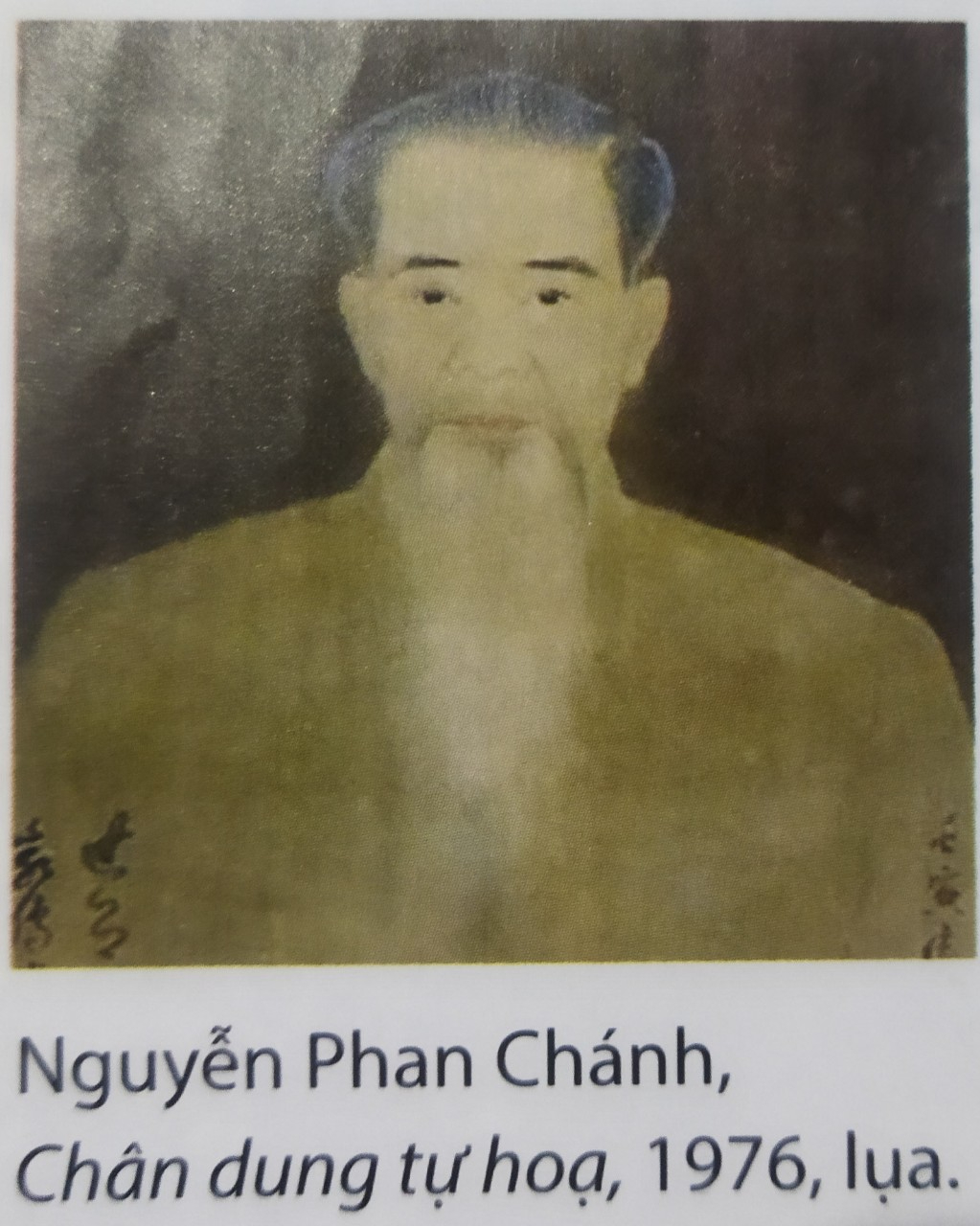 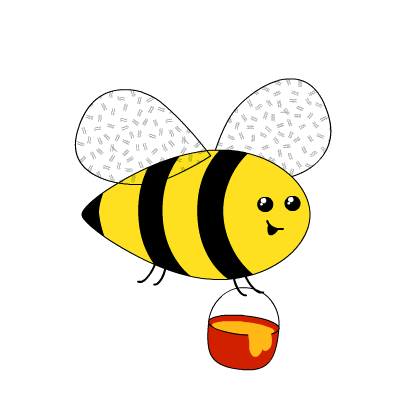 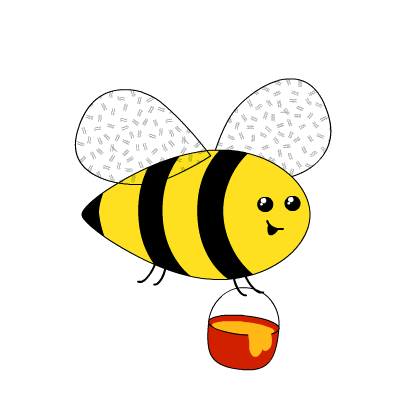 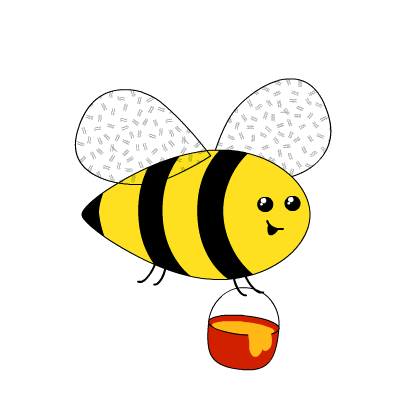 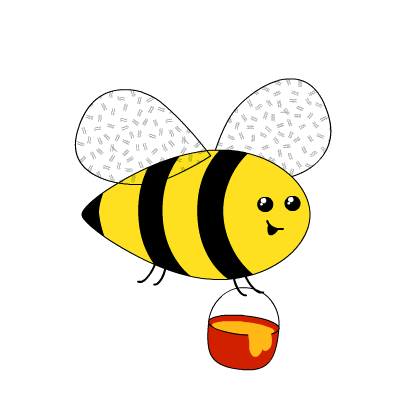 1. Quan sát – nhận thức về tranh lụa của họa sĩ Nguyễn Phan Chánh
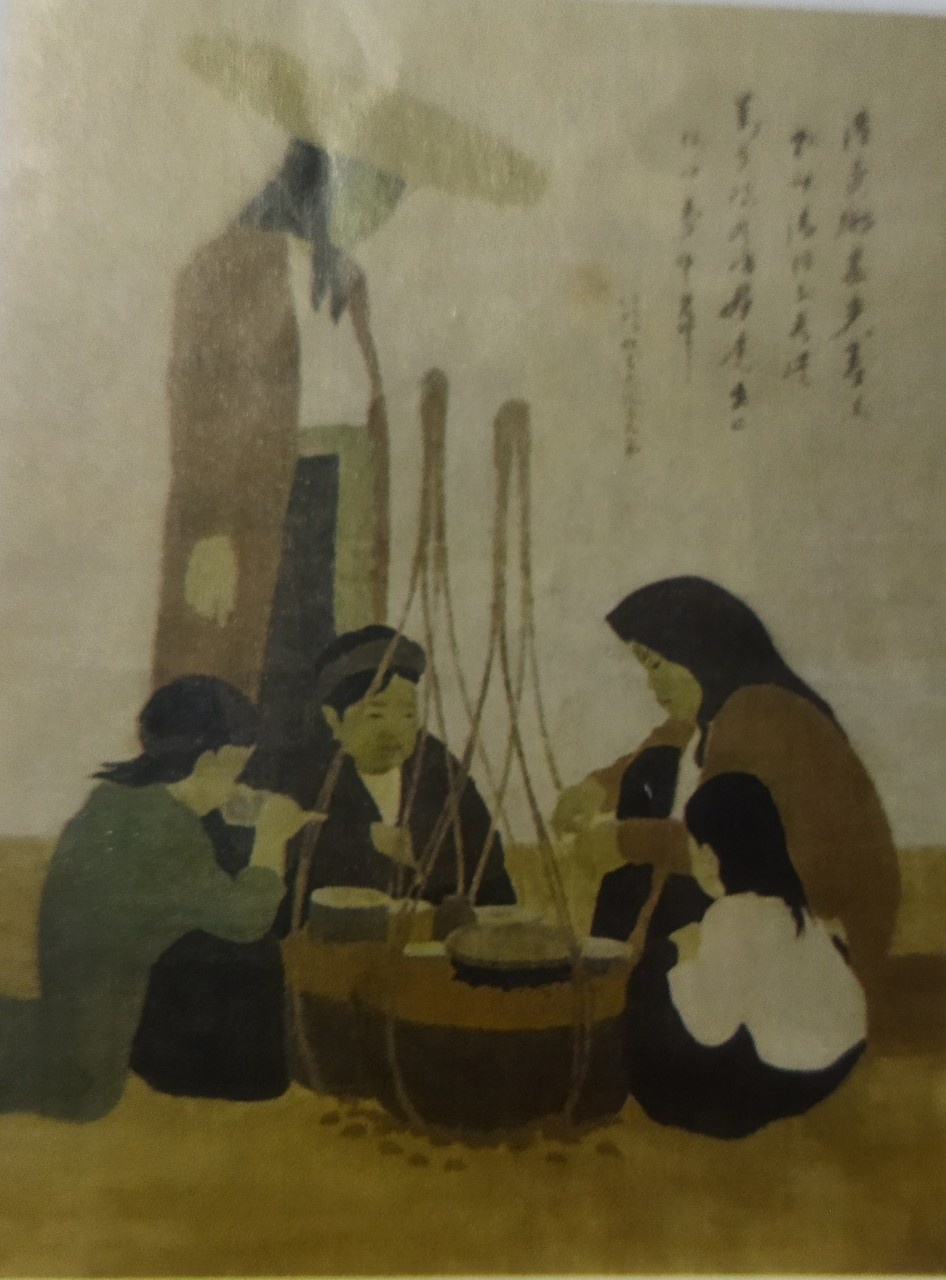 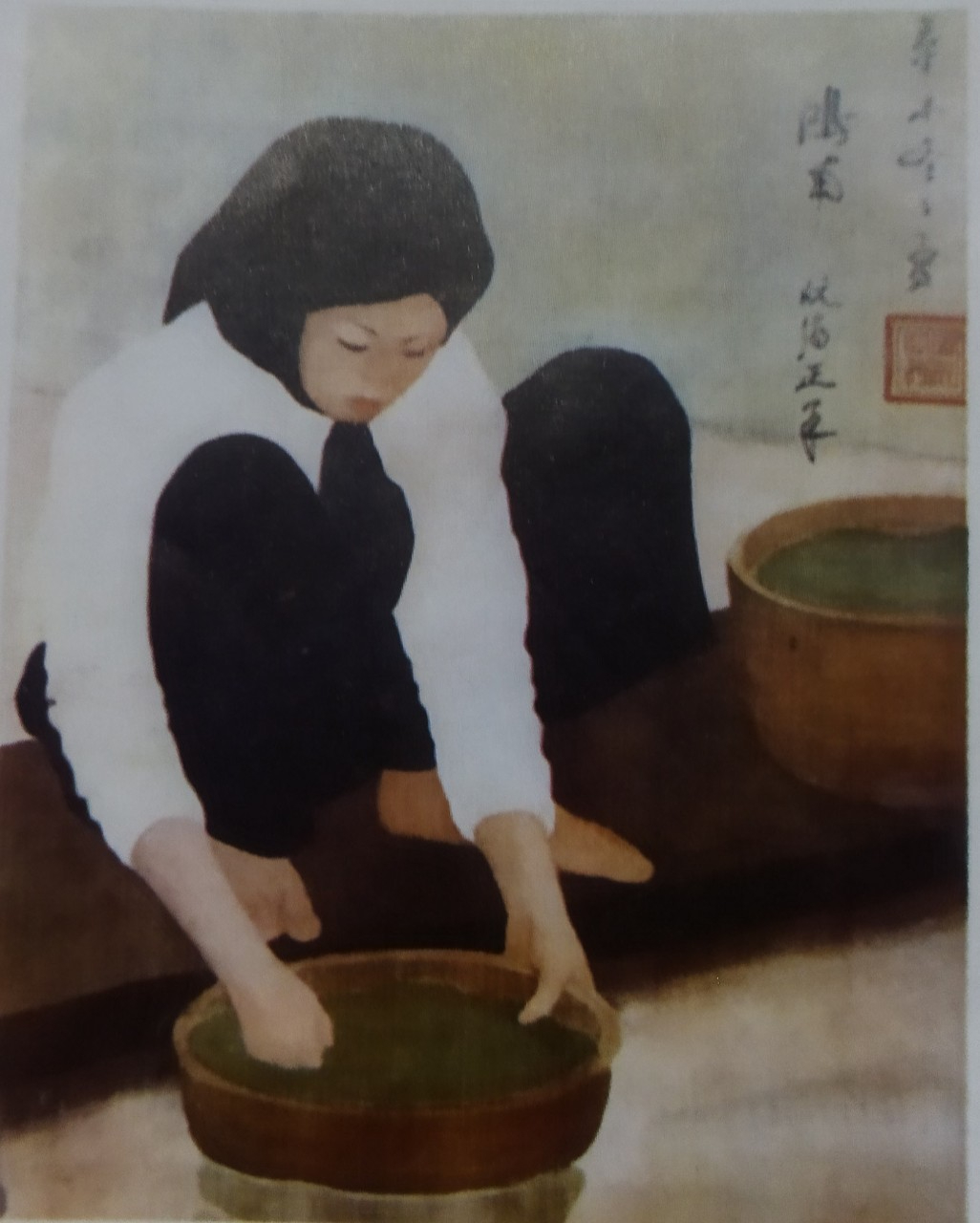 Nguyễn 
Phan 
Chánh,
Rửa rau
cầu ao, 
1931, lụa.
Nguyễn 
Phan 
Chánh,
Người 
bán ốc, 
1929, lụa,
88cm x 
65,5cm.
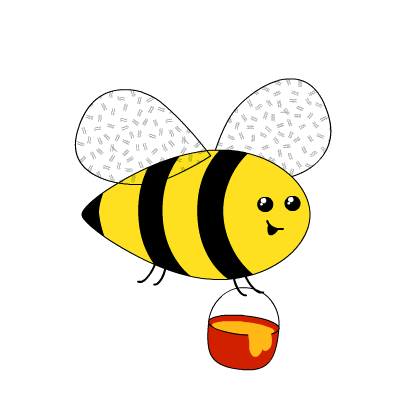 1. Quan sát – nhận thức về tranh lụa của họa sĩ Nguyễn Phan Chánh
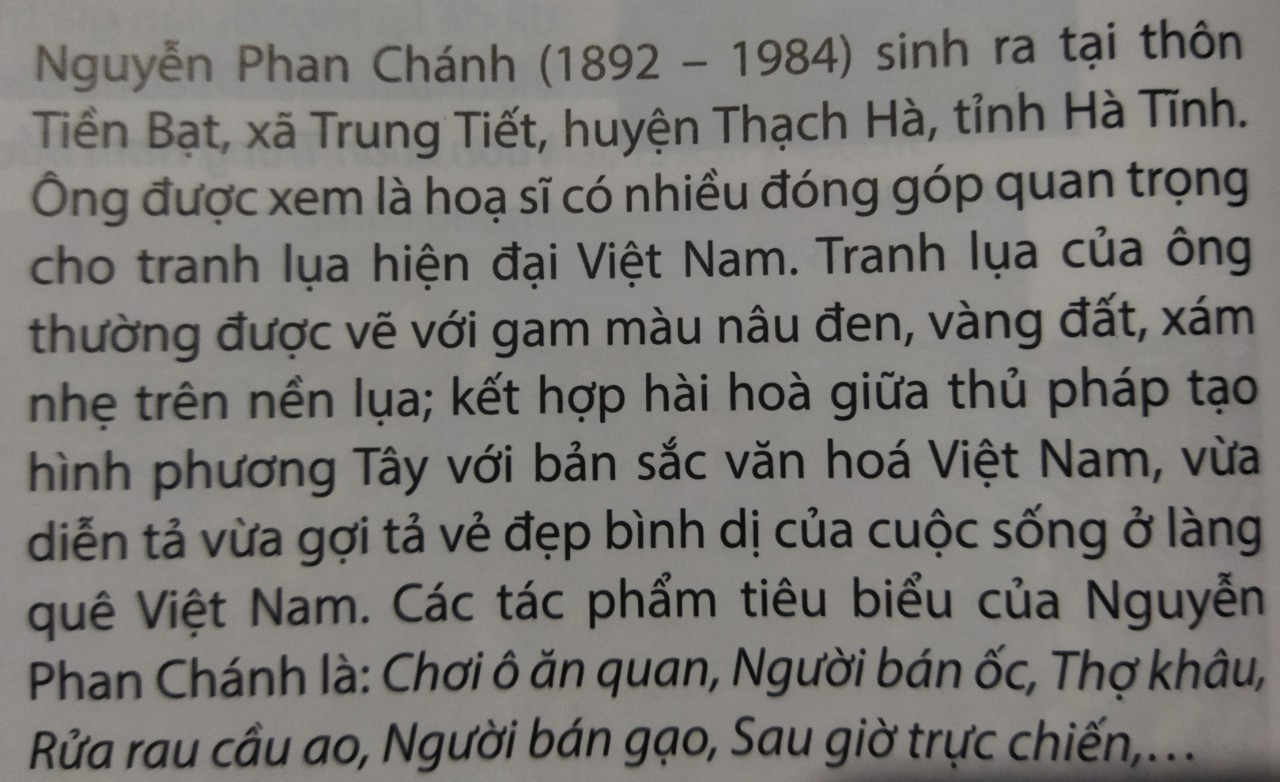 2. Cách vẽ mô phỏng tranh lụa bằng màu nước
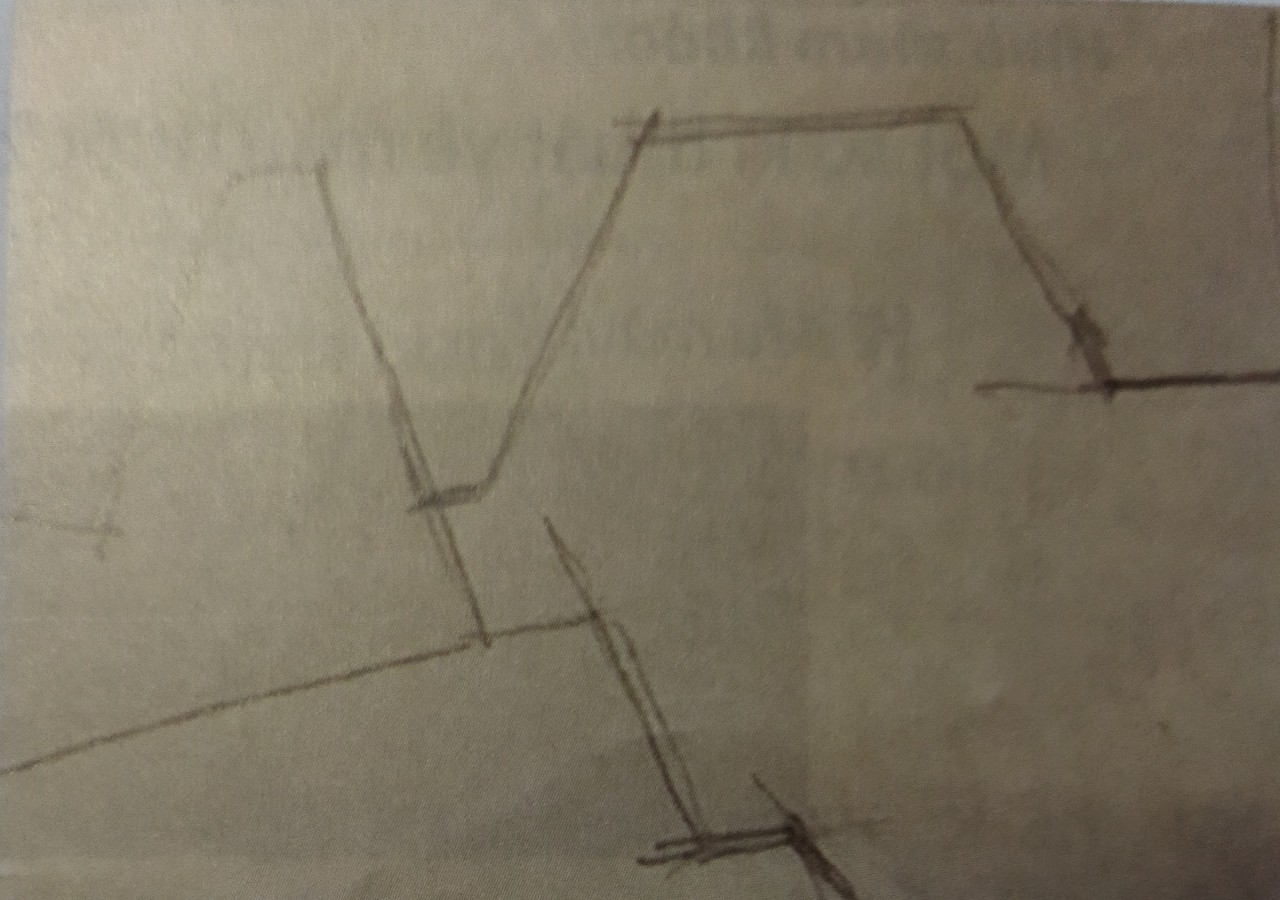 Tranh mẫu  
Nguyễn Phan Chánh, 
Chơi ô ăn quan, 1931, lụa, 62cm x 85cm.
B1: Vẽ phác để xác định hình 
mảng chính của tranh.
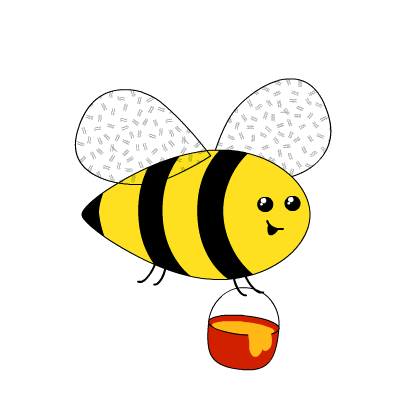 2. Cách vẽ mô phỏng tranh lụa bằng màu nước
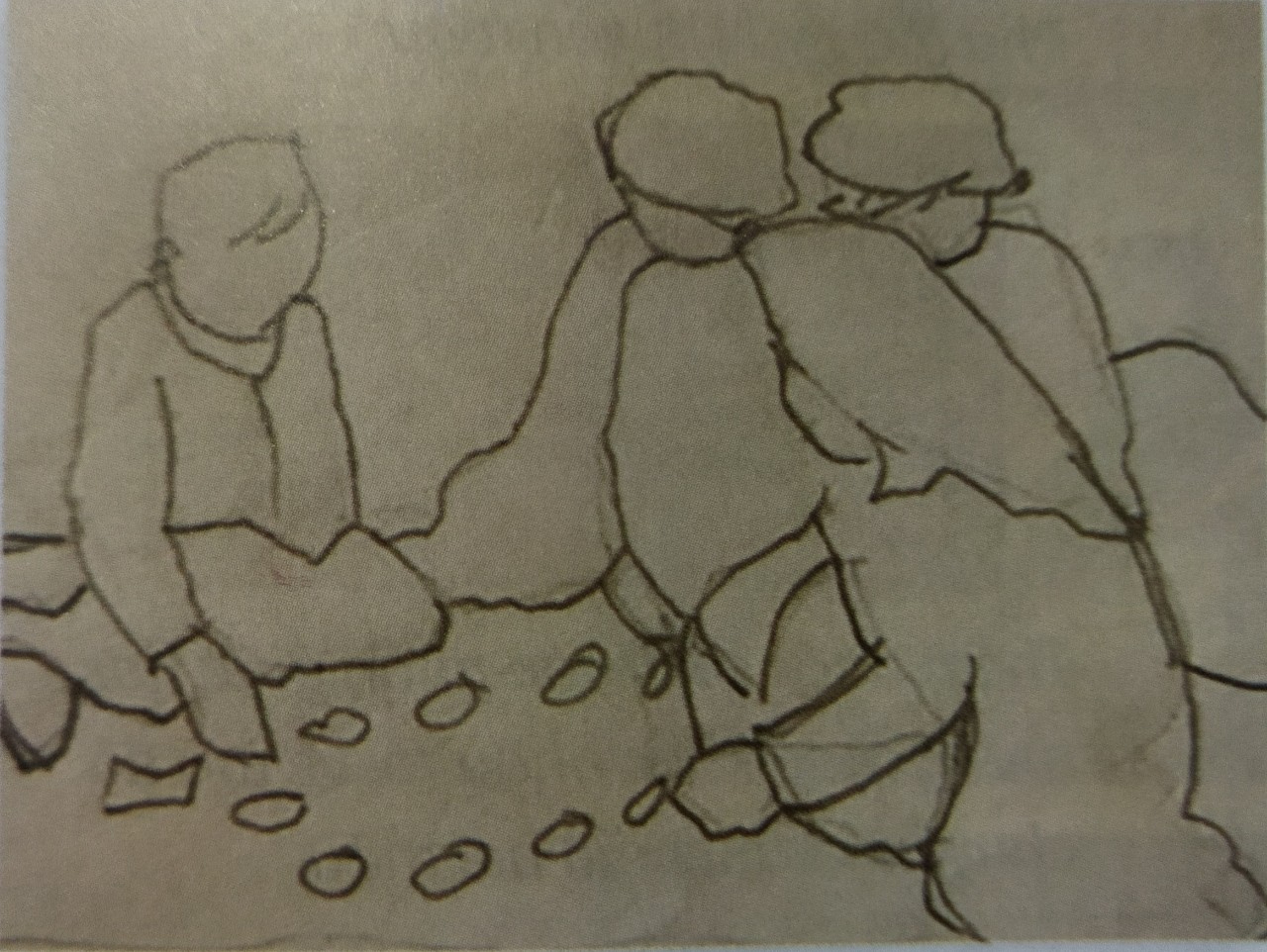 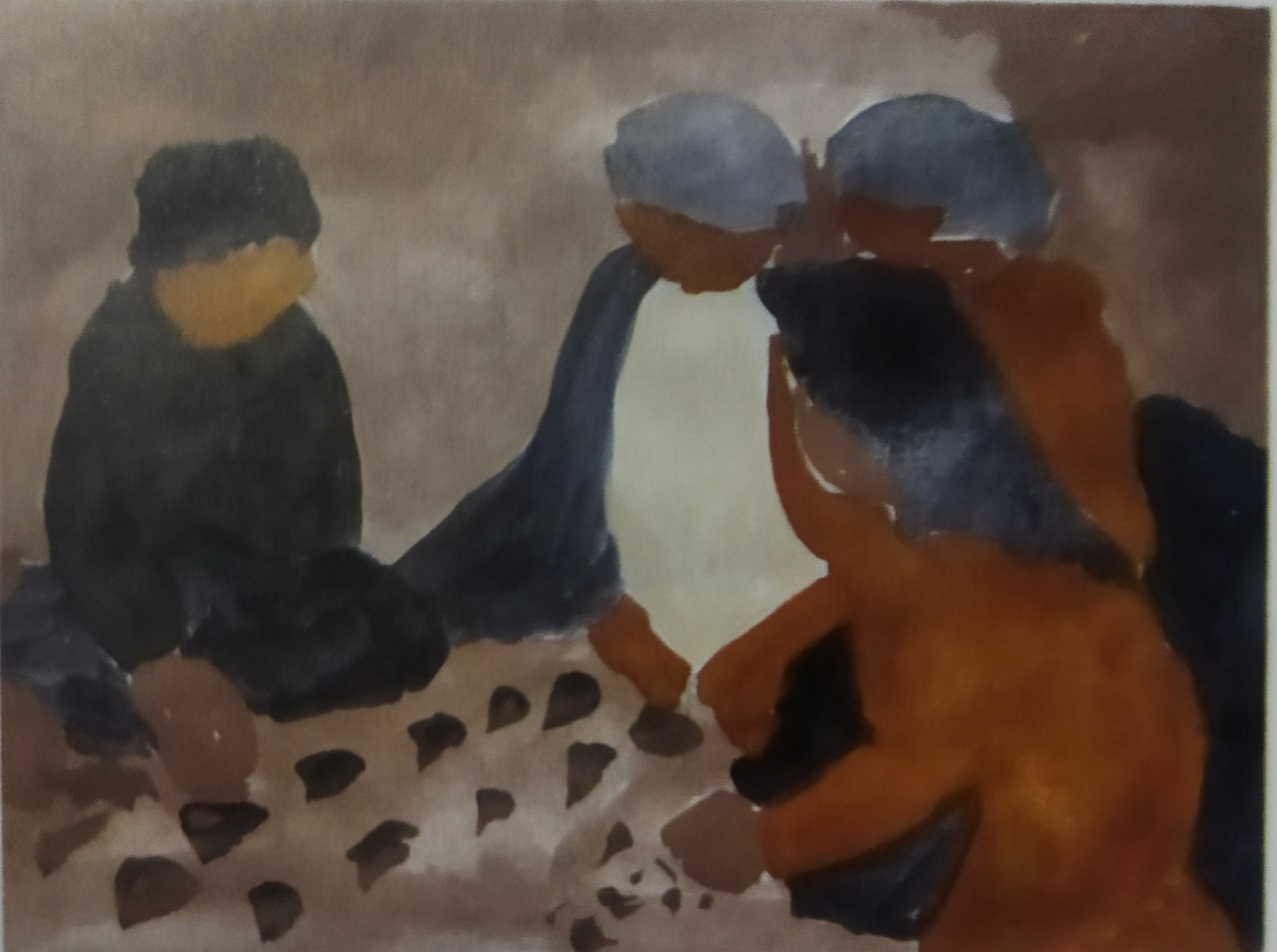 B2: Vẽ hình chi tiết trong tranh 
bằng nét chì mờ.
B3: Vẽ màu khái quát từ nhạt đến đậm 
cho các mảng hình trong tranh.
2. Cách vẽ mô phỏng tranh lụa bằng màu nước
B4: 
Vẽ chi tiết
 hoàn thiện 
bức tranh.
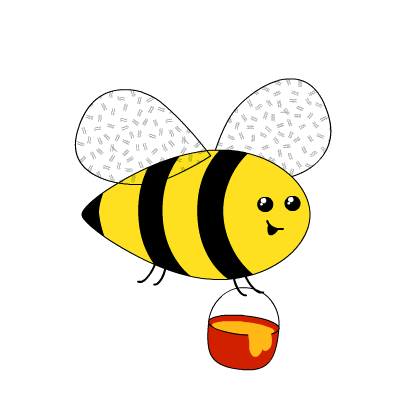 2. Cách vẽ mô phỏng tranh lụa bằng màu nước
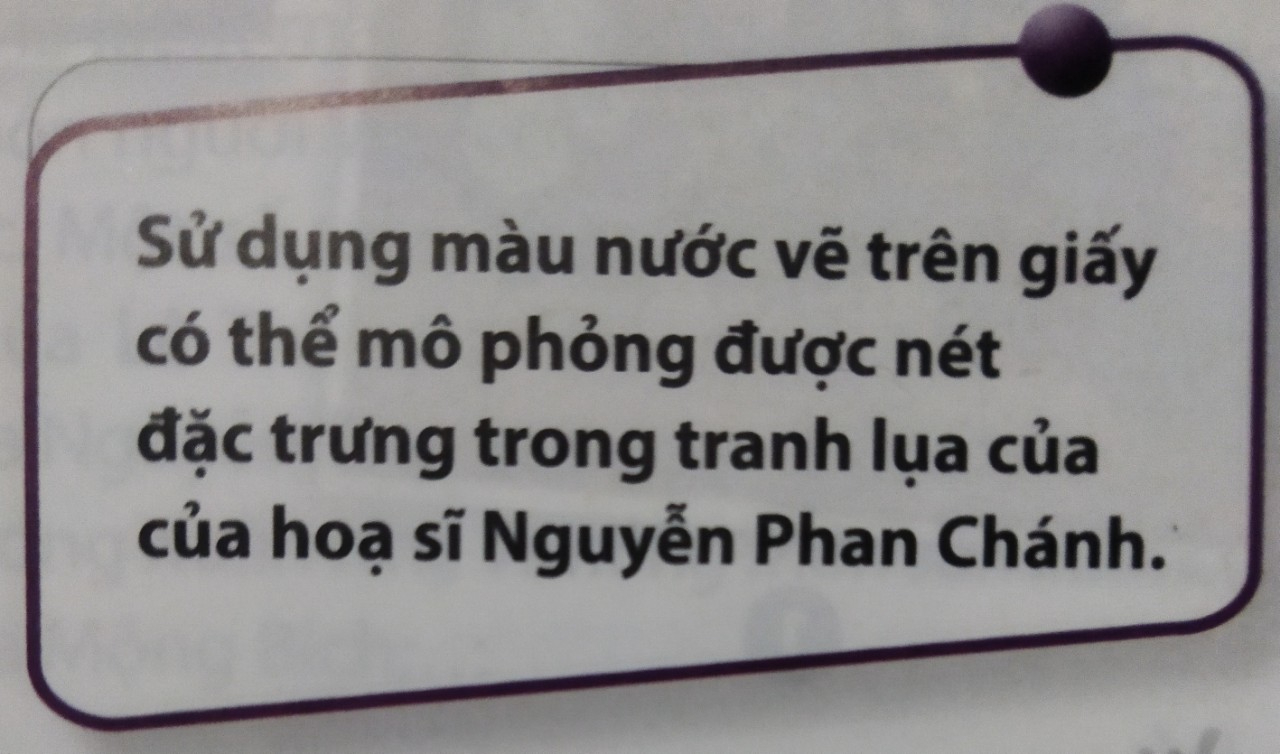 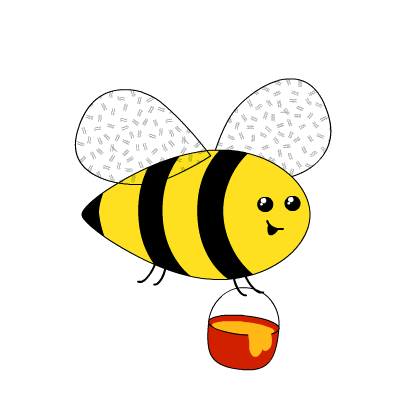 3. Vẽ mô phỏng tranh lụa của họa sĩ Nguyễn Phan Chánh
Lựa chọn bức tranh lụa của họa sĩ Nguyễn Phan Chánh mà em thích để mô phỏng và thực hiện theo hướng dẫn
Một số kĩ thuật vẽ màu nước cơ bản
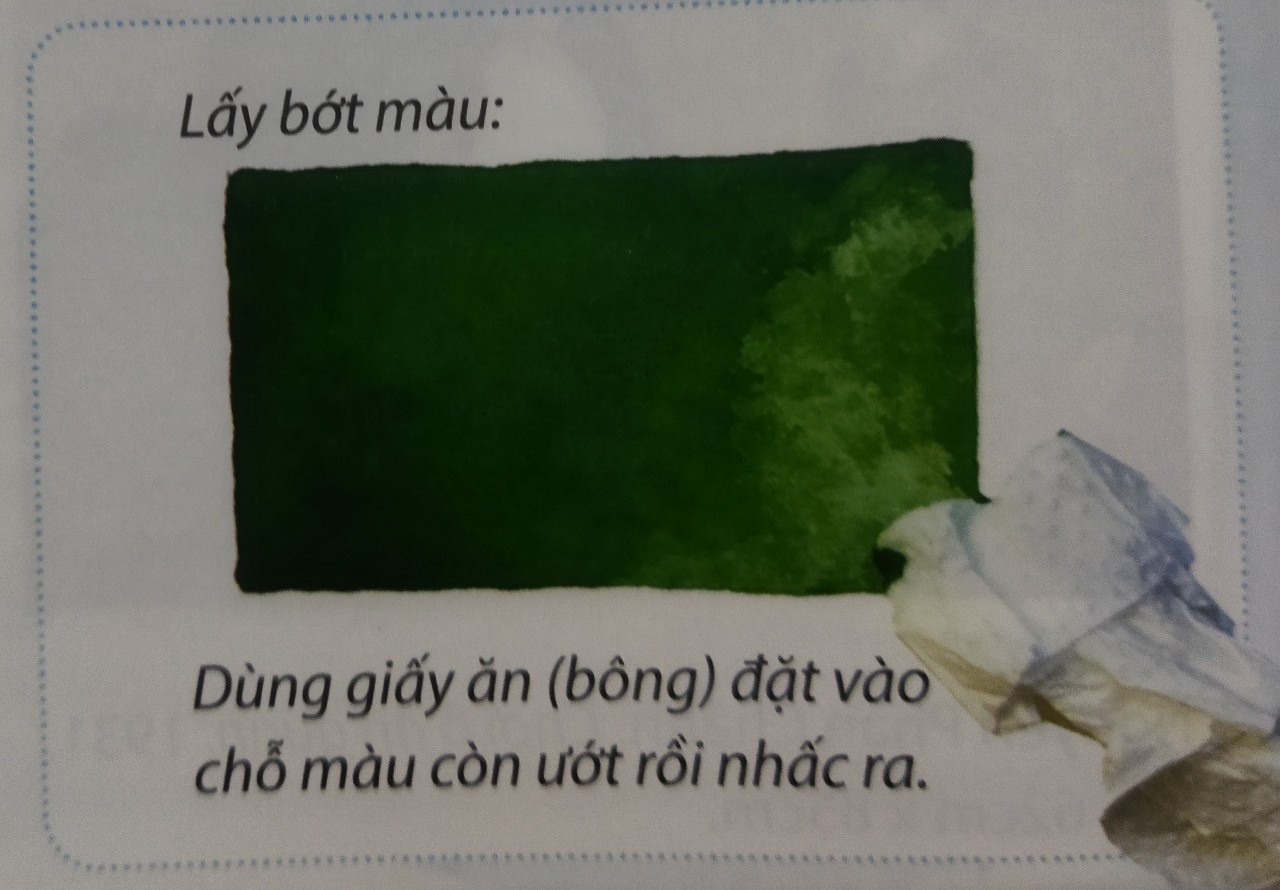 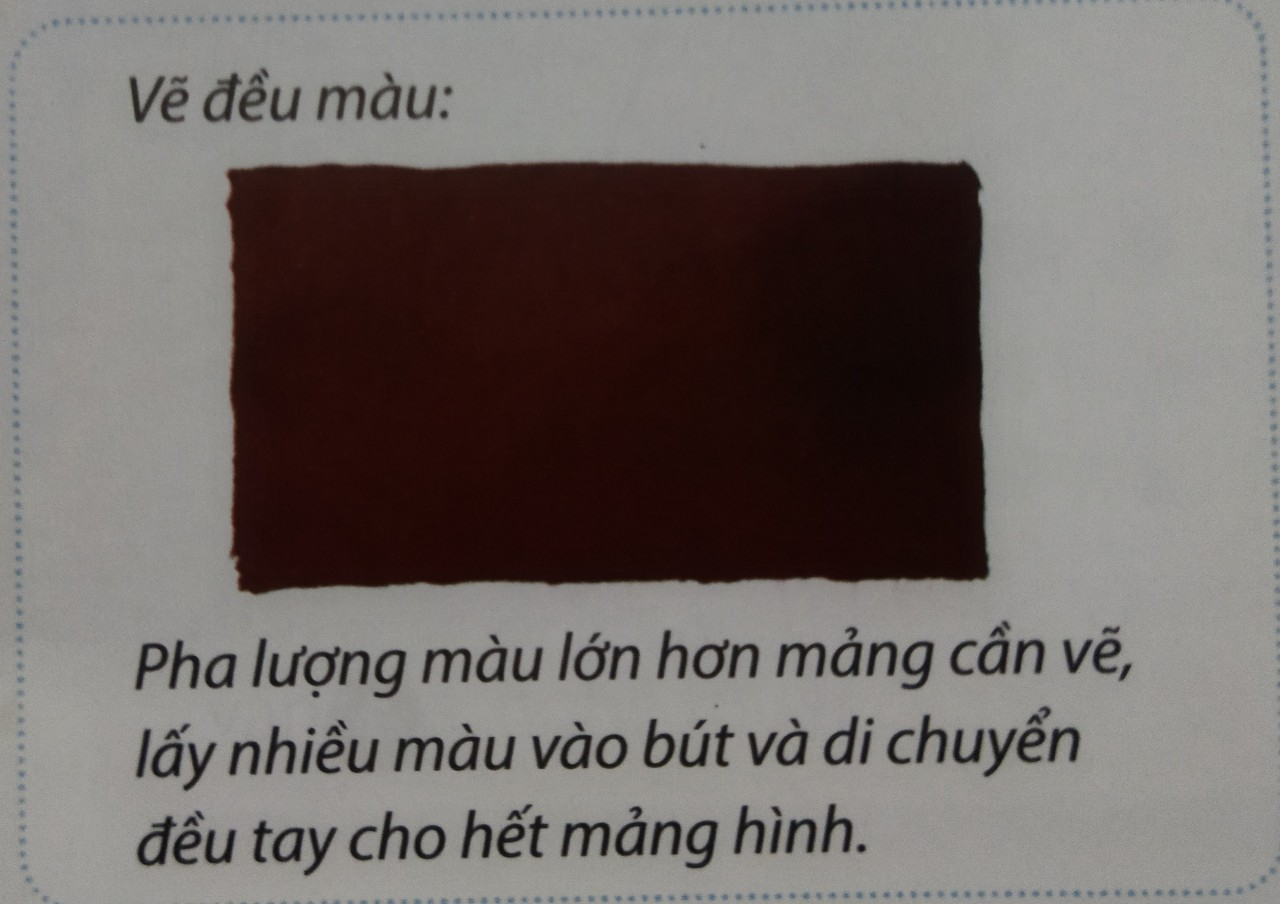 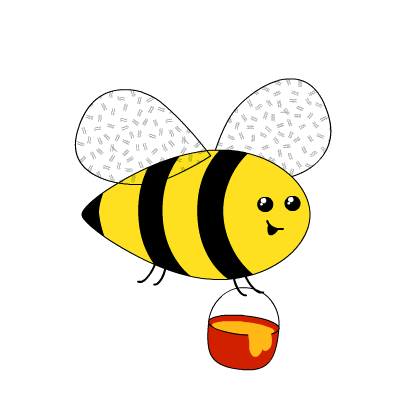 3. Vẽ mô phỏng tranh lụa của họa sĩ Nguyễn Phan Chánh
Một số kĩ thuật vẽ màu nước cơ bản
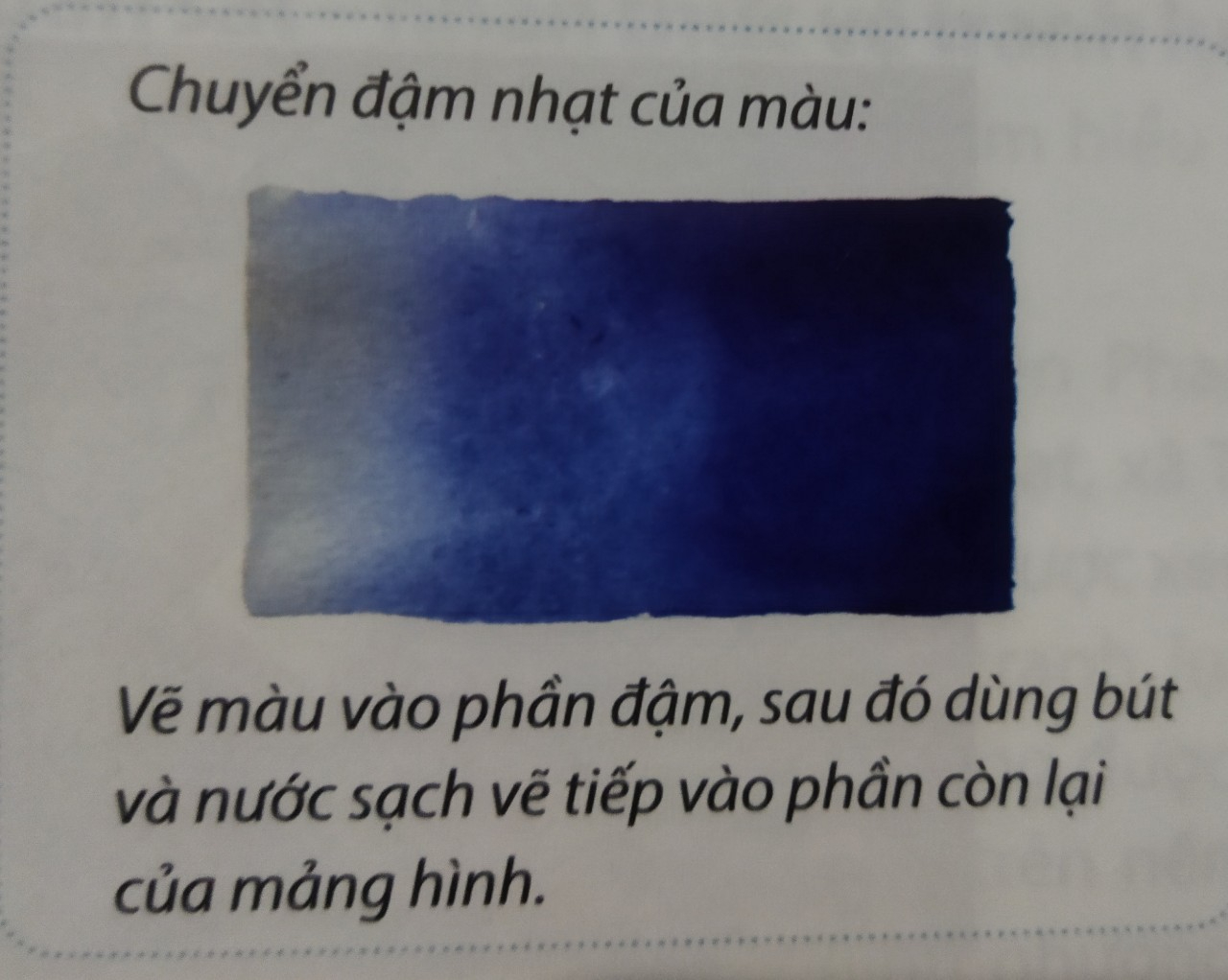 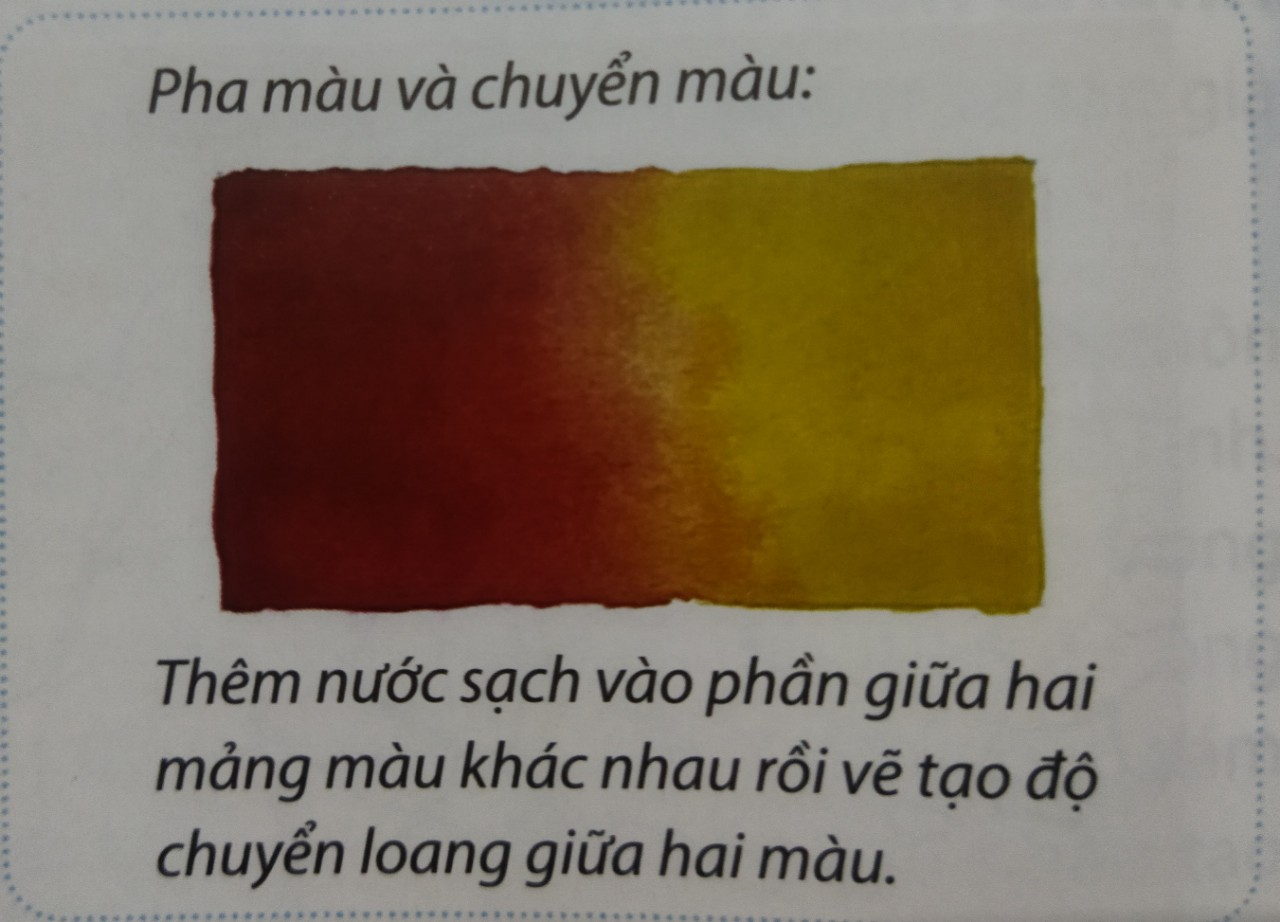 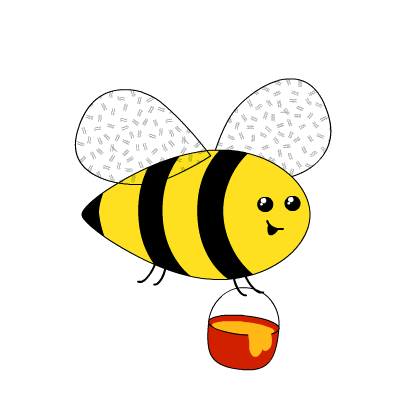 3. Vẽ mô phỏng tranh lụa của họa sĩ Nguyễn Phan Chánh
Sản phẩm của học sinh.
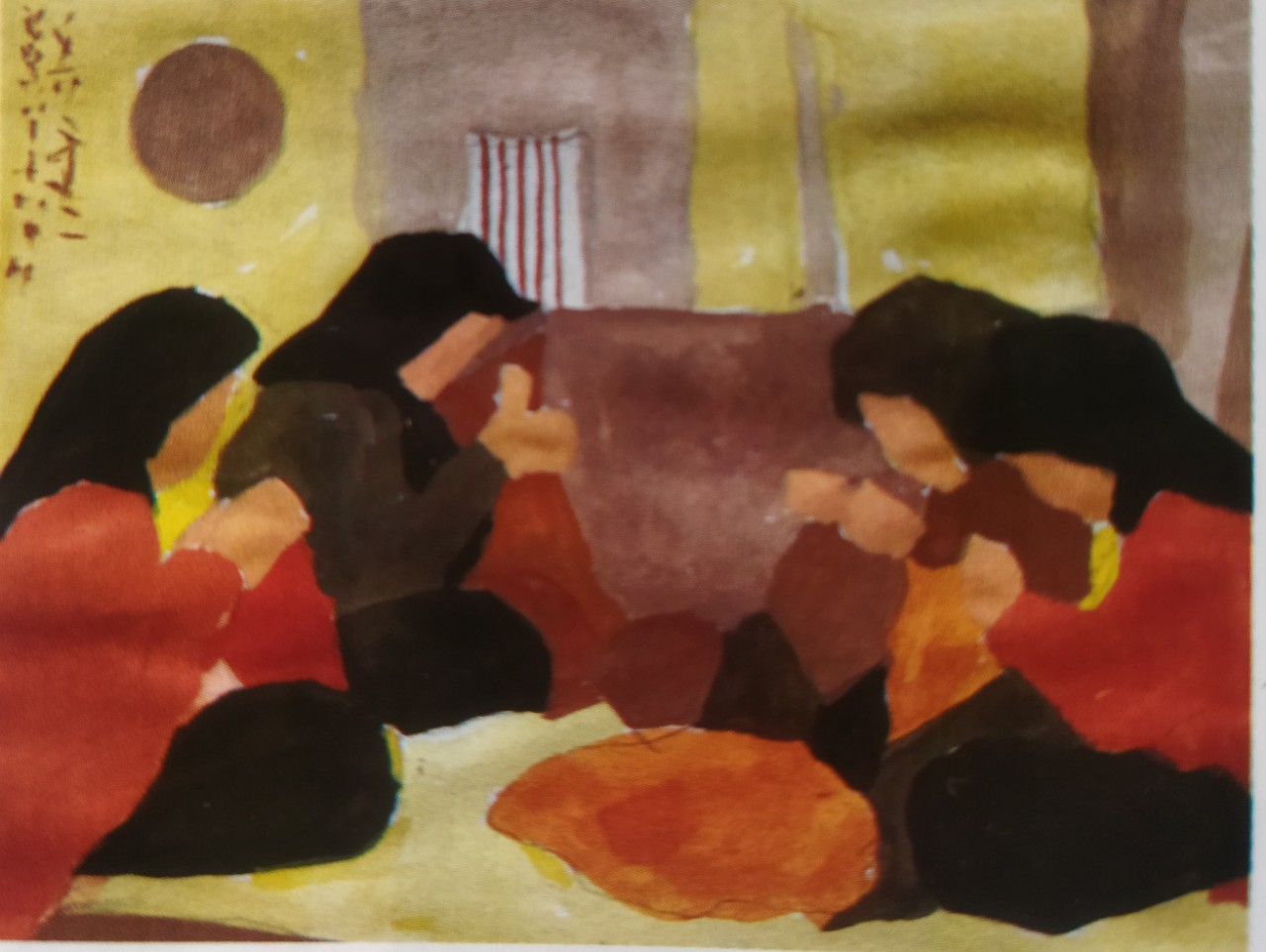 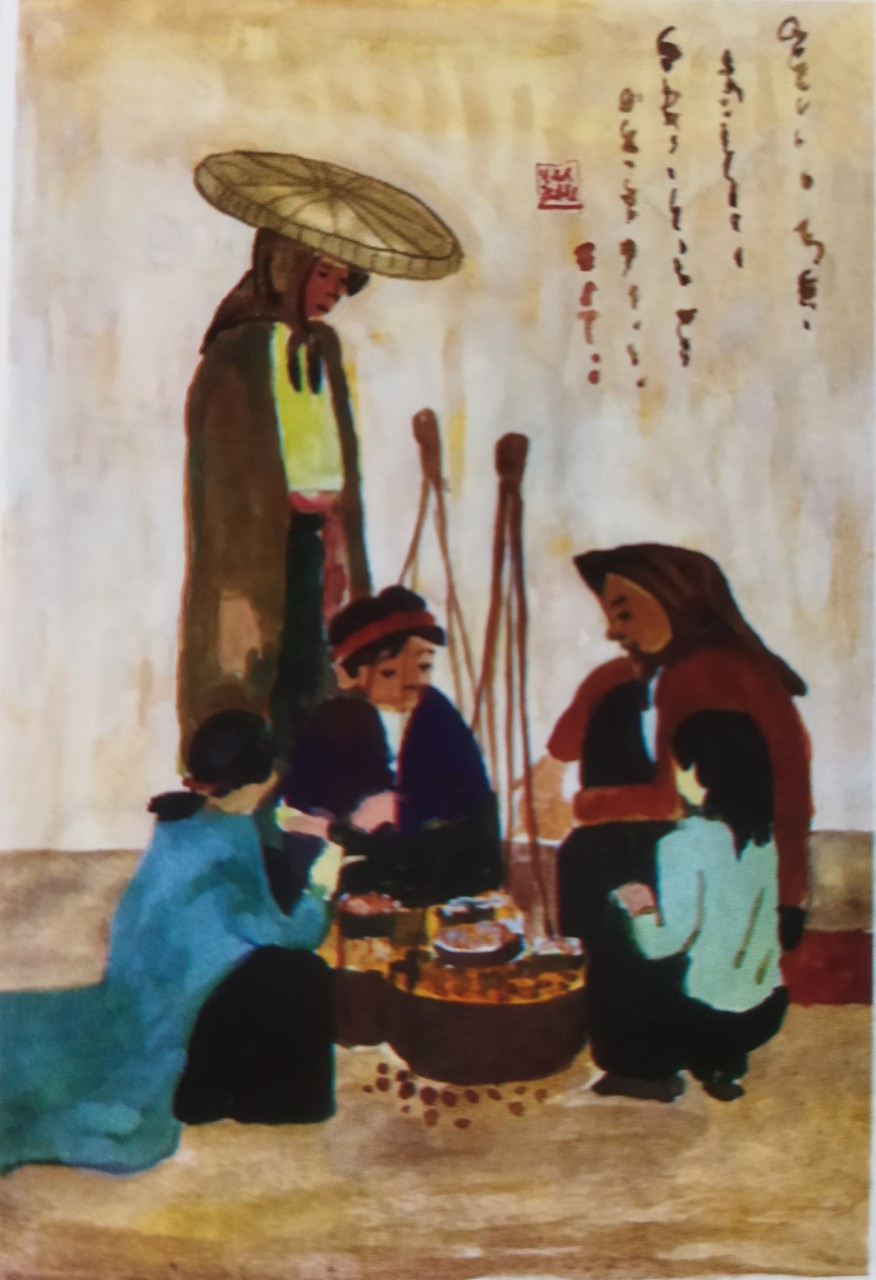 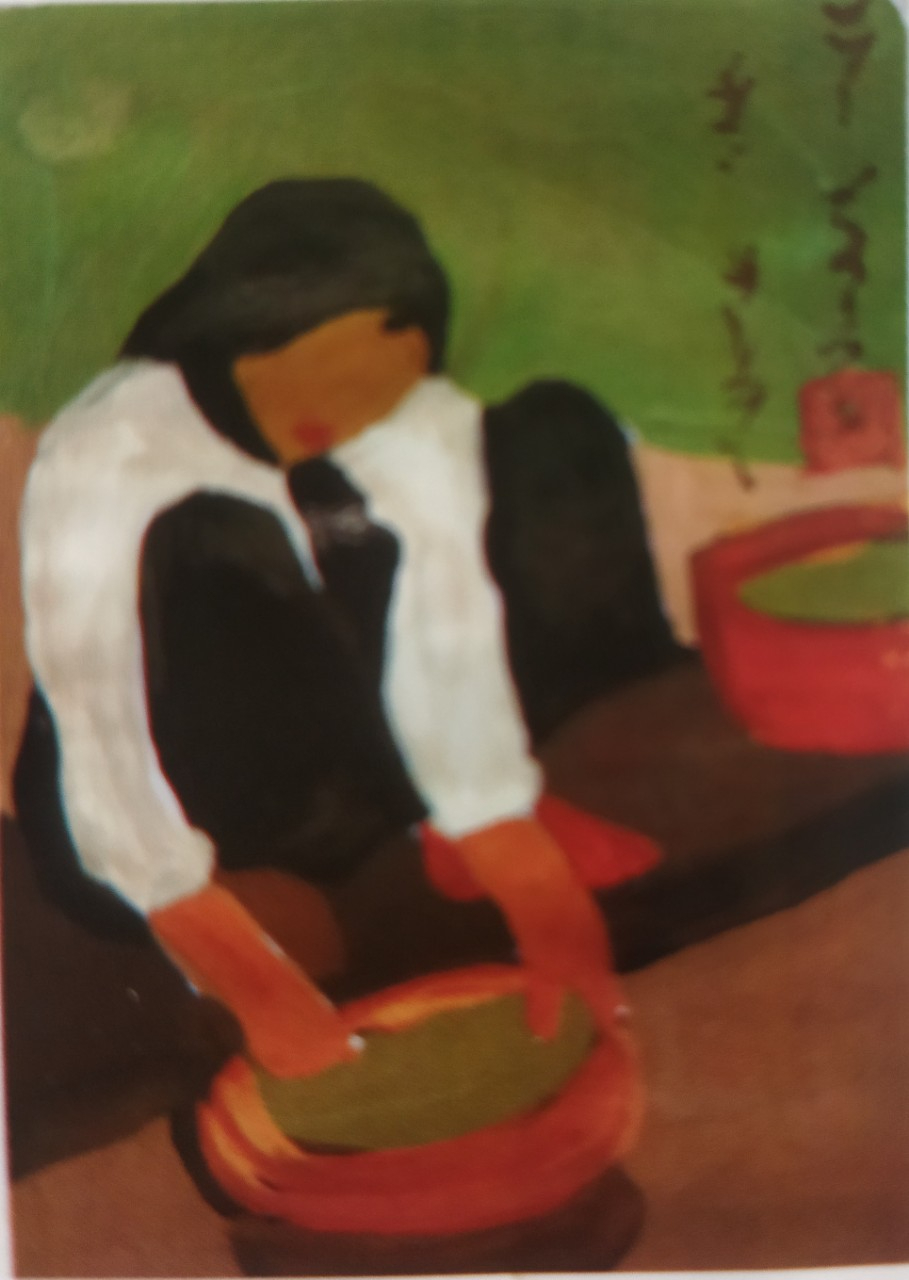 Tiến An
(Hải
 Dương),
Rửa rau 
cầu ao, 
màu 
nước.
Hà Lê 
(Hà Nội),
Người 
bán ốc, 
Màu nước
Tiến Phúc (Hưng Yên), 
Thợ khâu, màu nước.
4. Trưng bày sản phẩm và chia sẻ
- Nêu cảm nhận và phân tích về: 
Bài vẽ em yêu thích.
Màu sắc, đậm nhạt trong bài vẽ.
Cách thể hiện trong bài vẽ so với tranh của họa sĩ.
Kĩ thuật sử dụng chất liệu.
Ý tưởng điều chỉnh để bài vẽ đẹp và hoàn thiện hơn. 
 - Chia sẻ về một số tác phẩm tranh lụa của họa sĩ
 Việt Nam mà em biết .
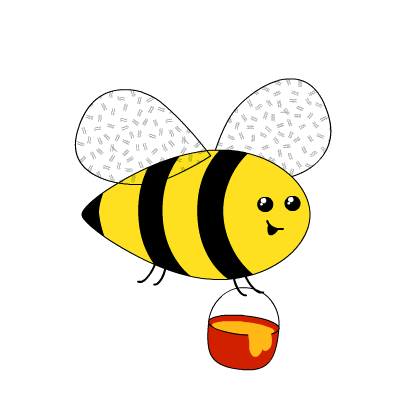 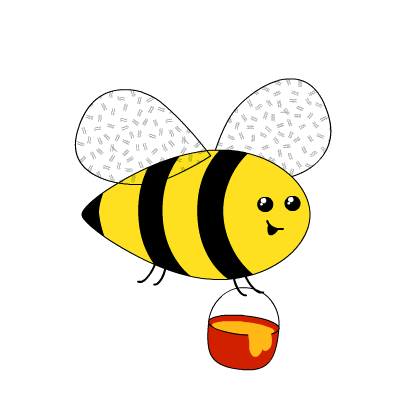 5. Tìm hiểu về tranh lụa hiện đại Việt Nam
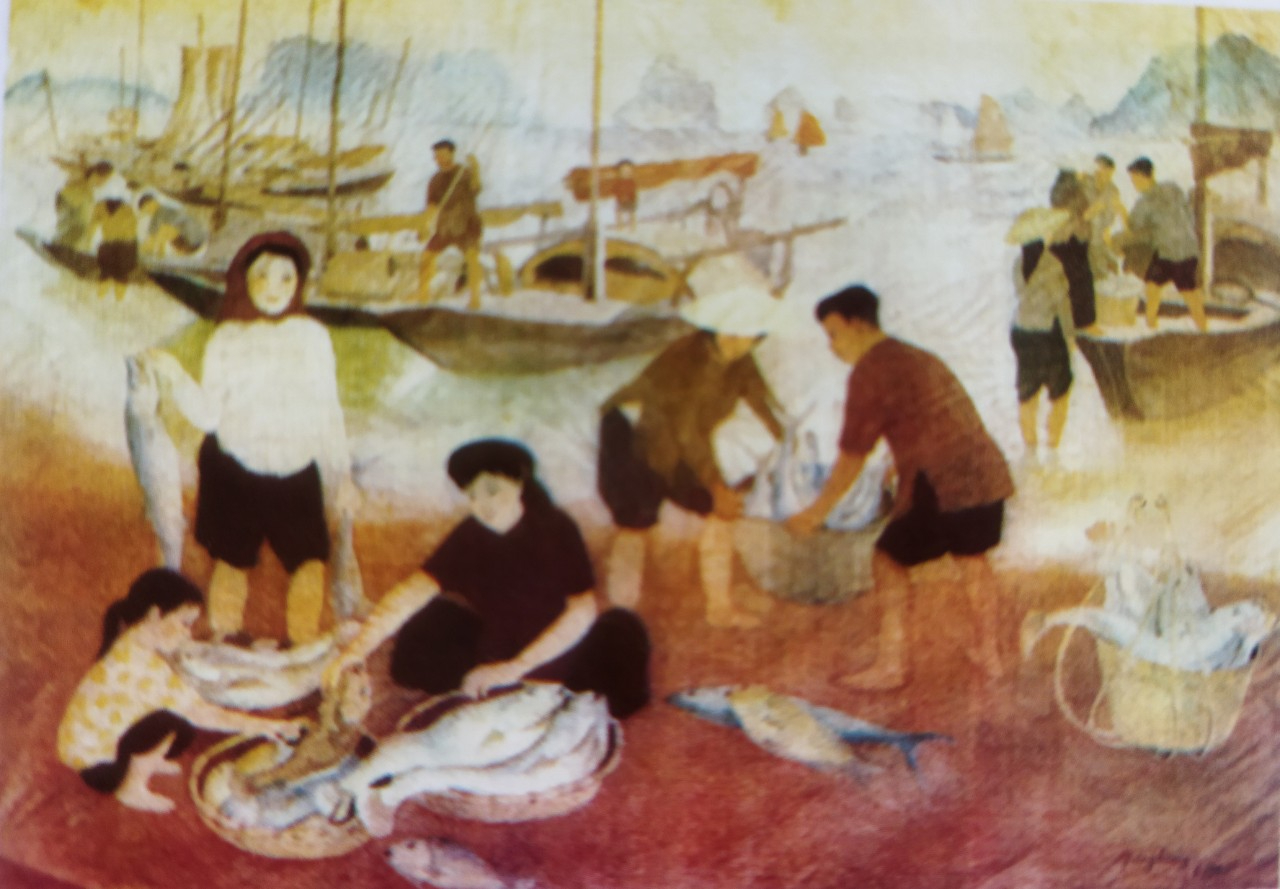 Lê Thị Kim Bạch, Tổ quốc gọi, 2015, lụa.
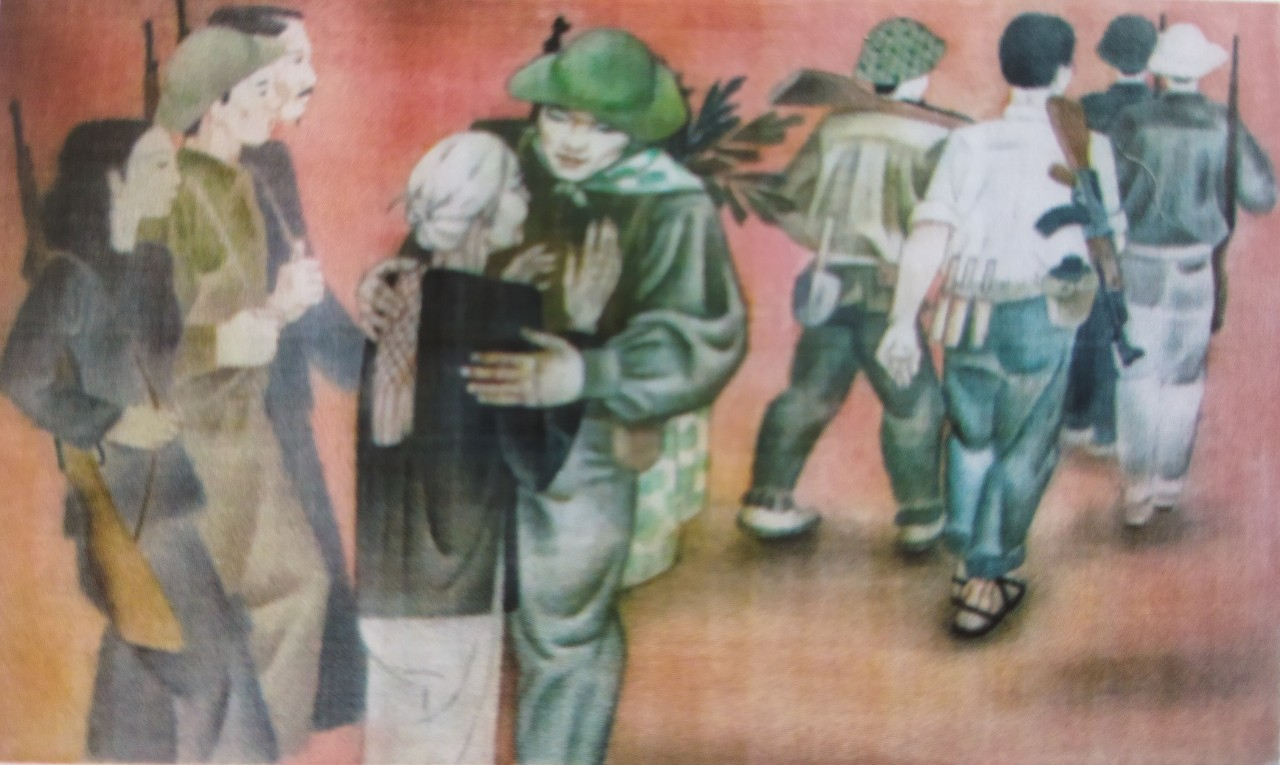 Vũ Giáng Hương, Hợp tác xã đánh 
cá về, 1969, lụa.
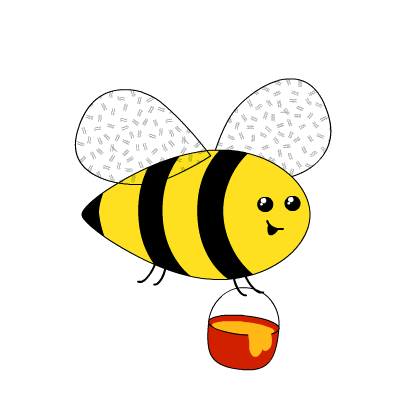 5. Tìm hiểu về tranh lụa hiện đại Việt Nam
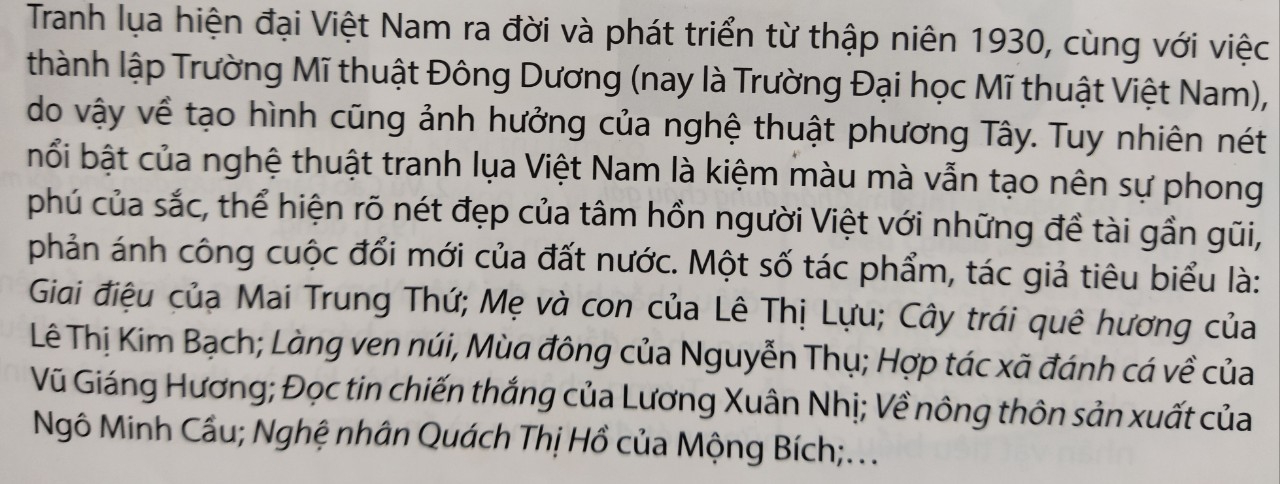 Chào các em học sinh thân mến!
BÀI 5 ĐẾN ĐÂY LÀ HẾT HẸN GẶP LẠI TIẾT HỌC SAU
Môn Mĩ Thuật
Lớp 8
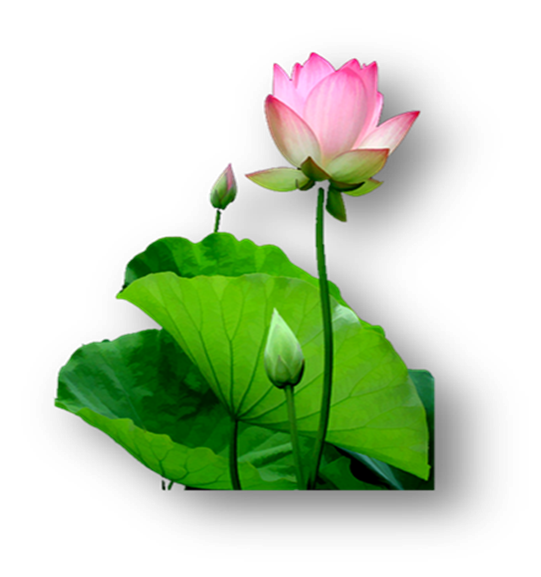 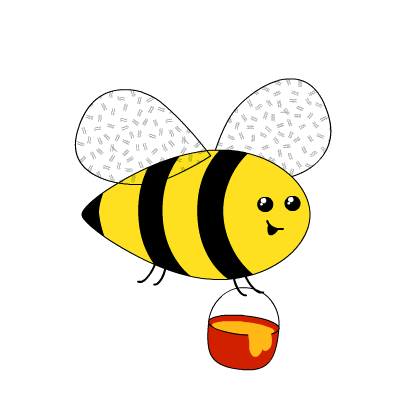 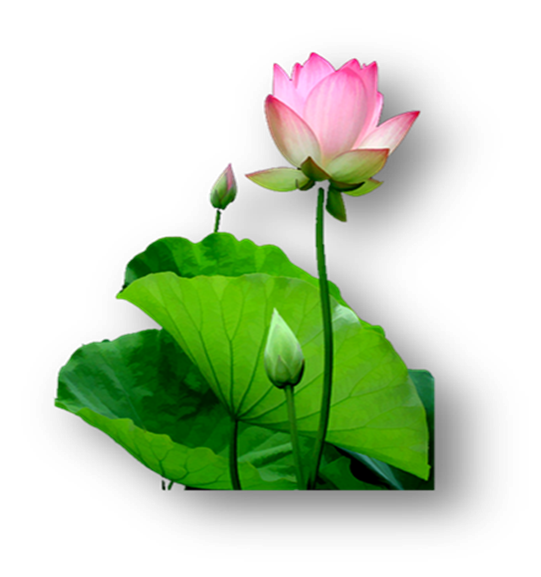 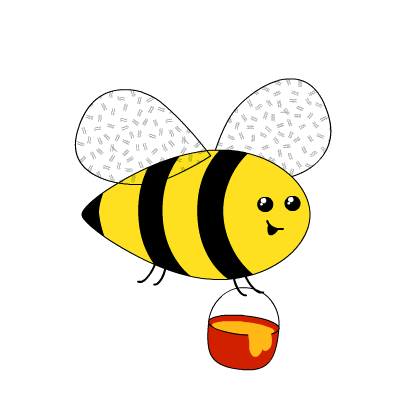 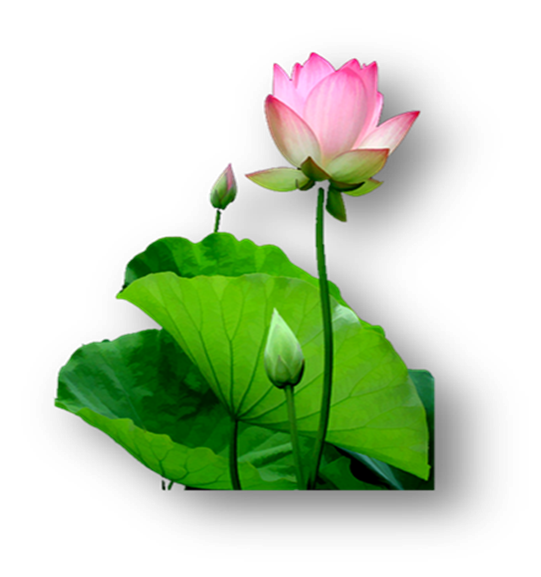 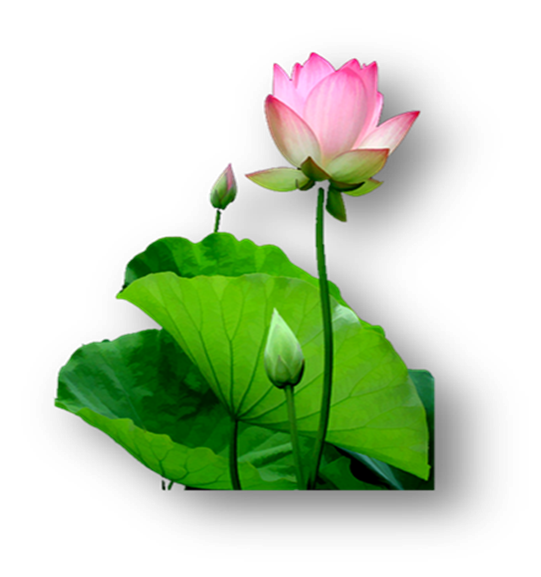 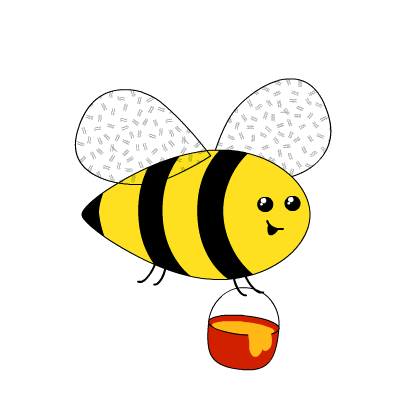 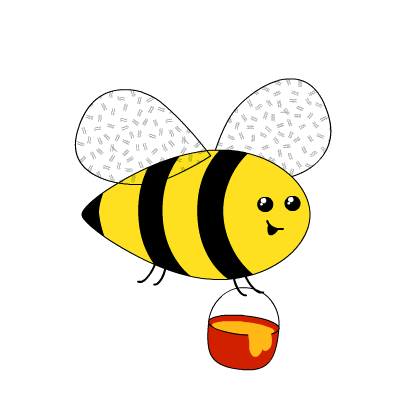 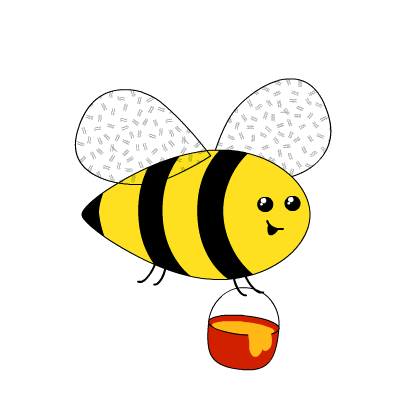 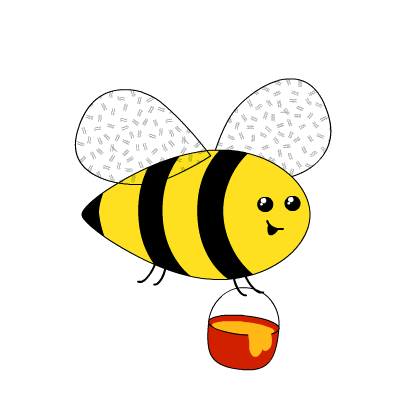 Người thực hiện
Đặng Văn Nga